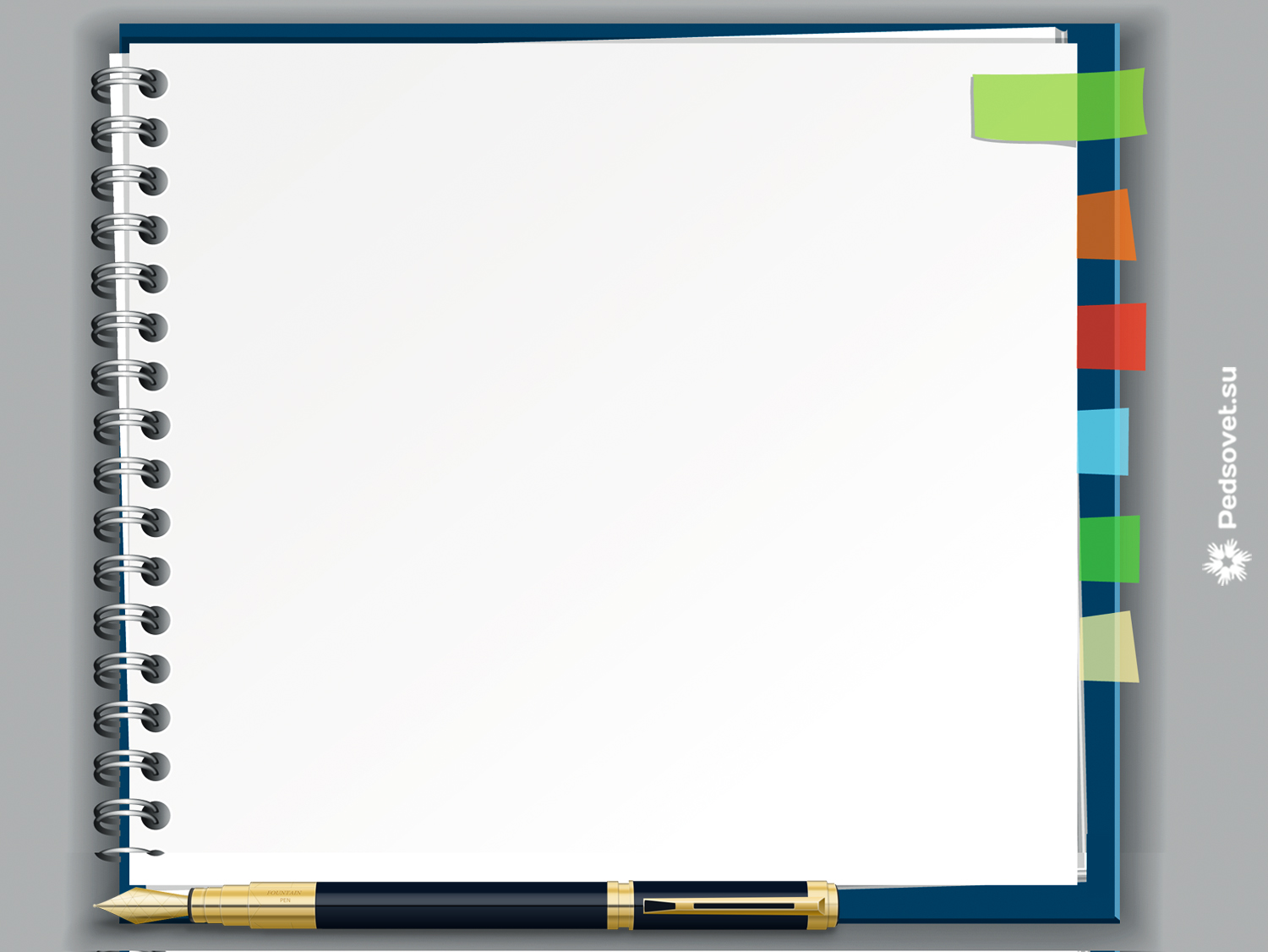 Муниципальное бюджетное общеобразовательное учреждение
средняя общеобразовательная школа № 12 имени С.Ф. Волкова 
села Новоалексеевского МО Белореченский район 
Краснодарский край

Опыт работы школы по преодолению риска
 «Пониженный уровень школьного благополучия»


                                                                                    








                                                                                     Директор МБОУ СОШ 12 
                                                                                           Мозгот В.В.
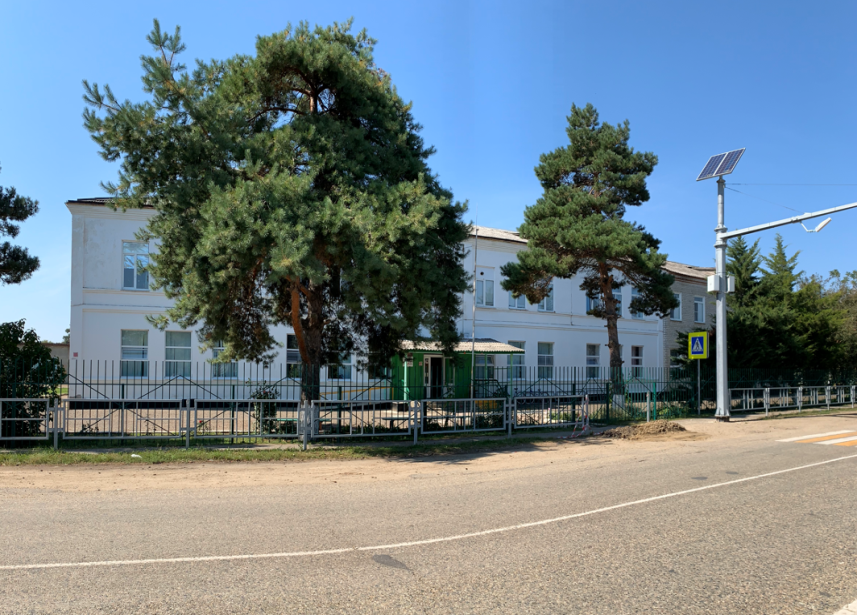 Автор:
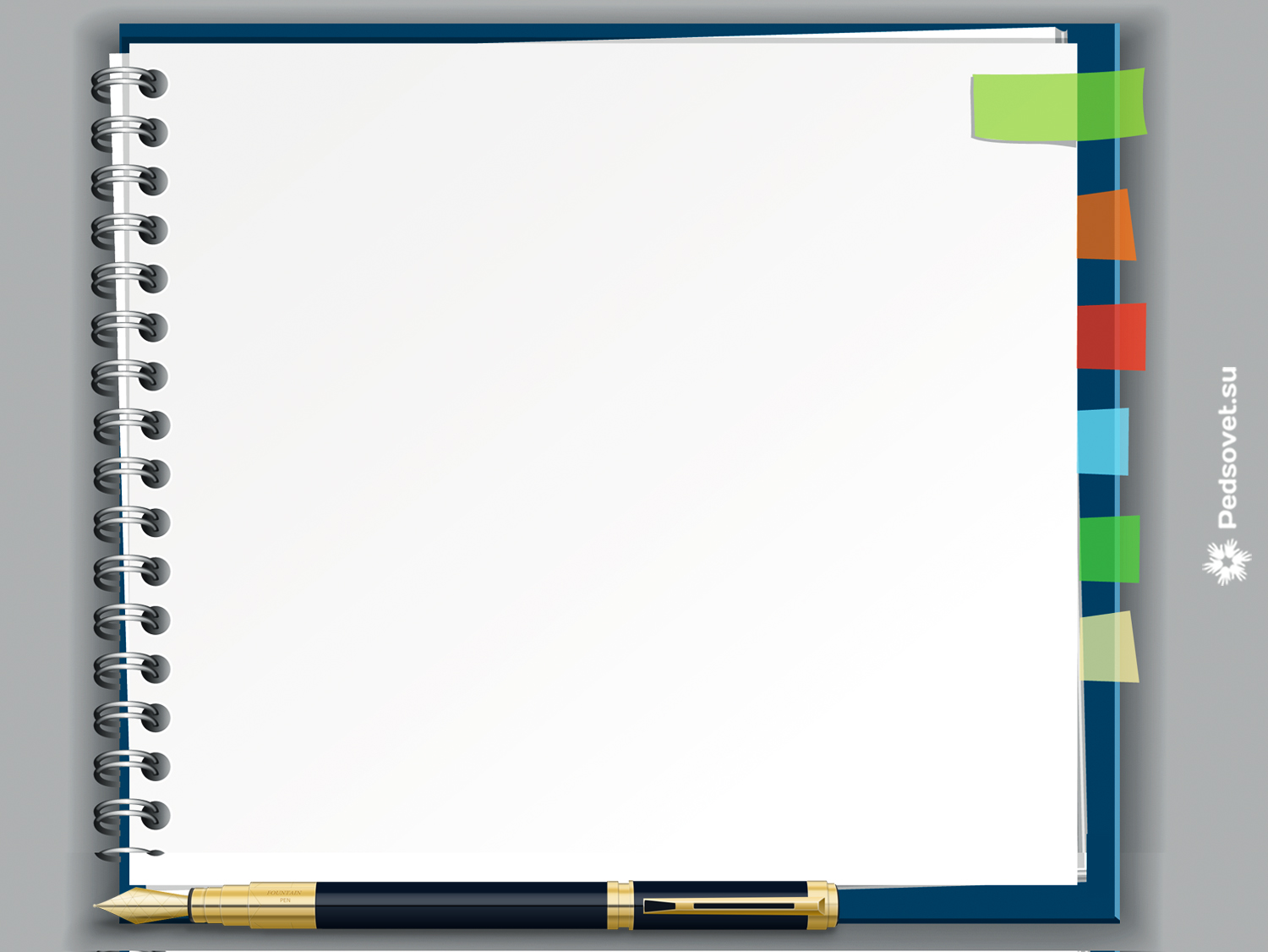 Социальный паспорт школы
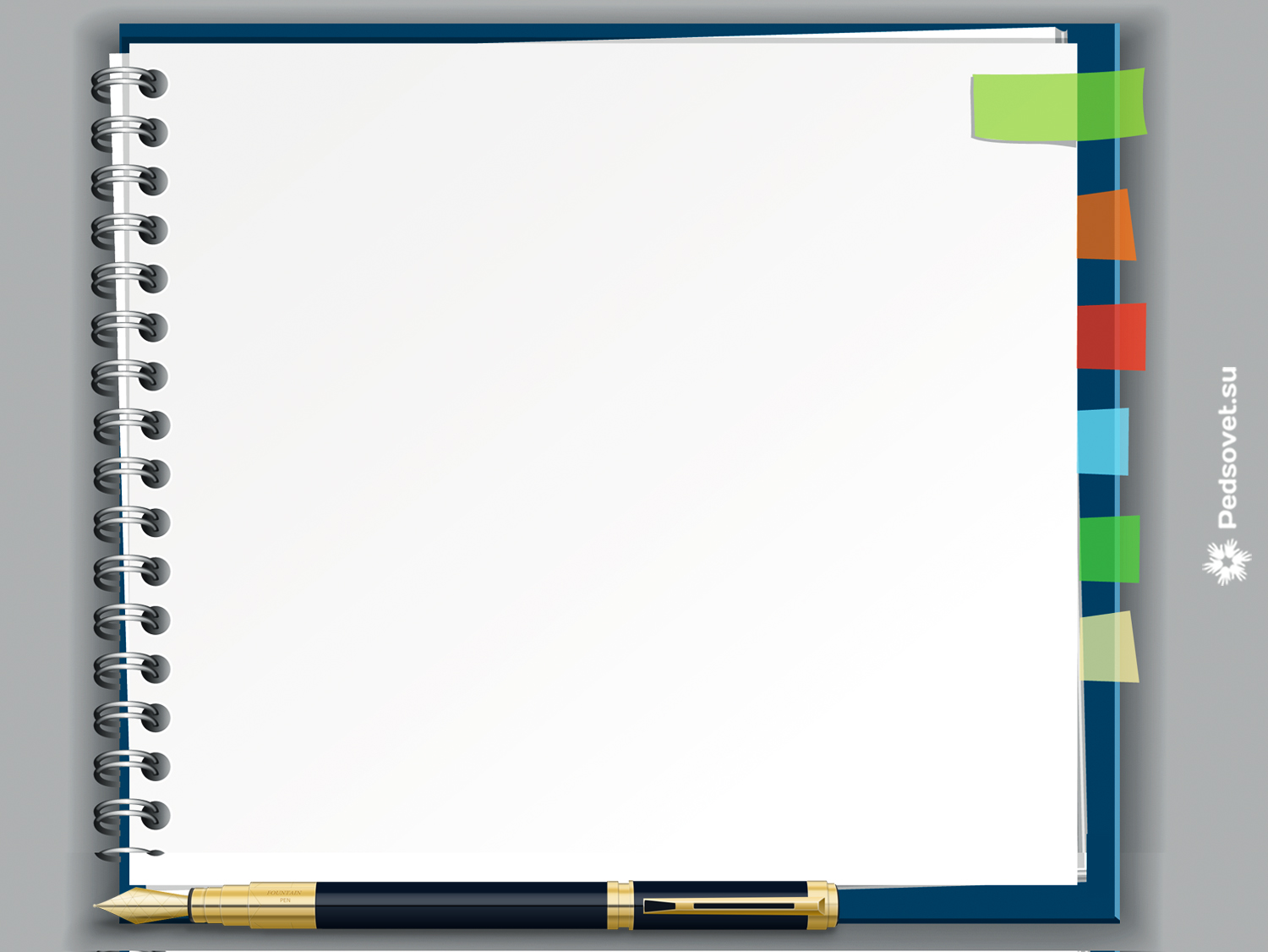 Педагогический состав
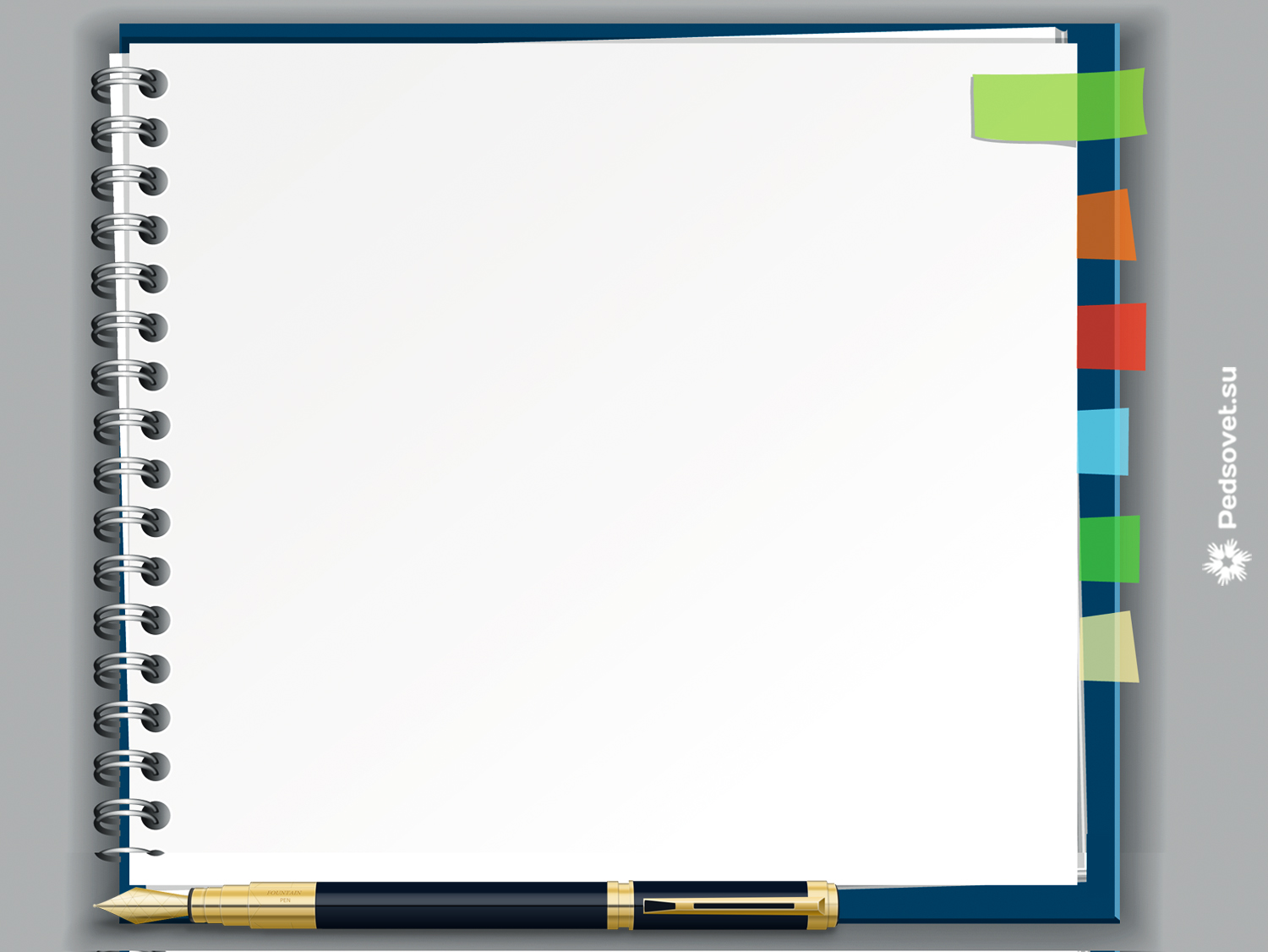 Проект «500+»
В  2020 году МБОУ СОШ 12 была включена в Федеральный проект «Адресной методической помощи 500+».    Участники образовательных отношений прошли анкетирование для оценки рисков образовательной организации.    В результате верификации были подтверждены следующие факторы риска с высокой и средней степенью значимости:
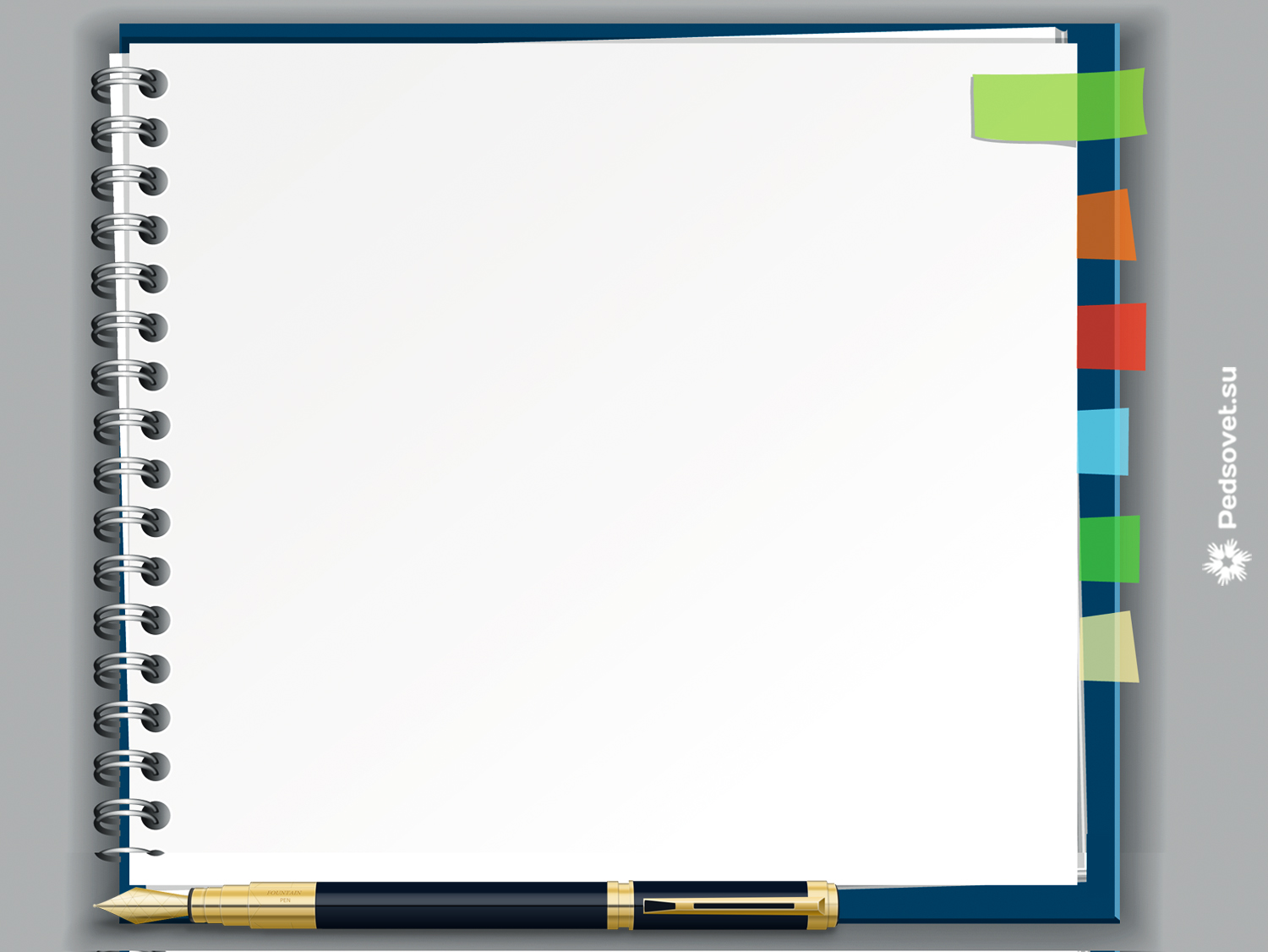 Рисковые направления
1.Высокая доля обучающихся с рисками учебной неуспешности.2. Недостаточная предметная и методическая компетентность педагогических работников.3. Низкая учебная мотивация обучающихся.4. Низкий уровень оснащения школы.5. Пониженный уровень школьного благополучия.6. Низкое качество преодоления языковых и культурных барьеров.
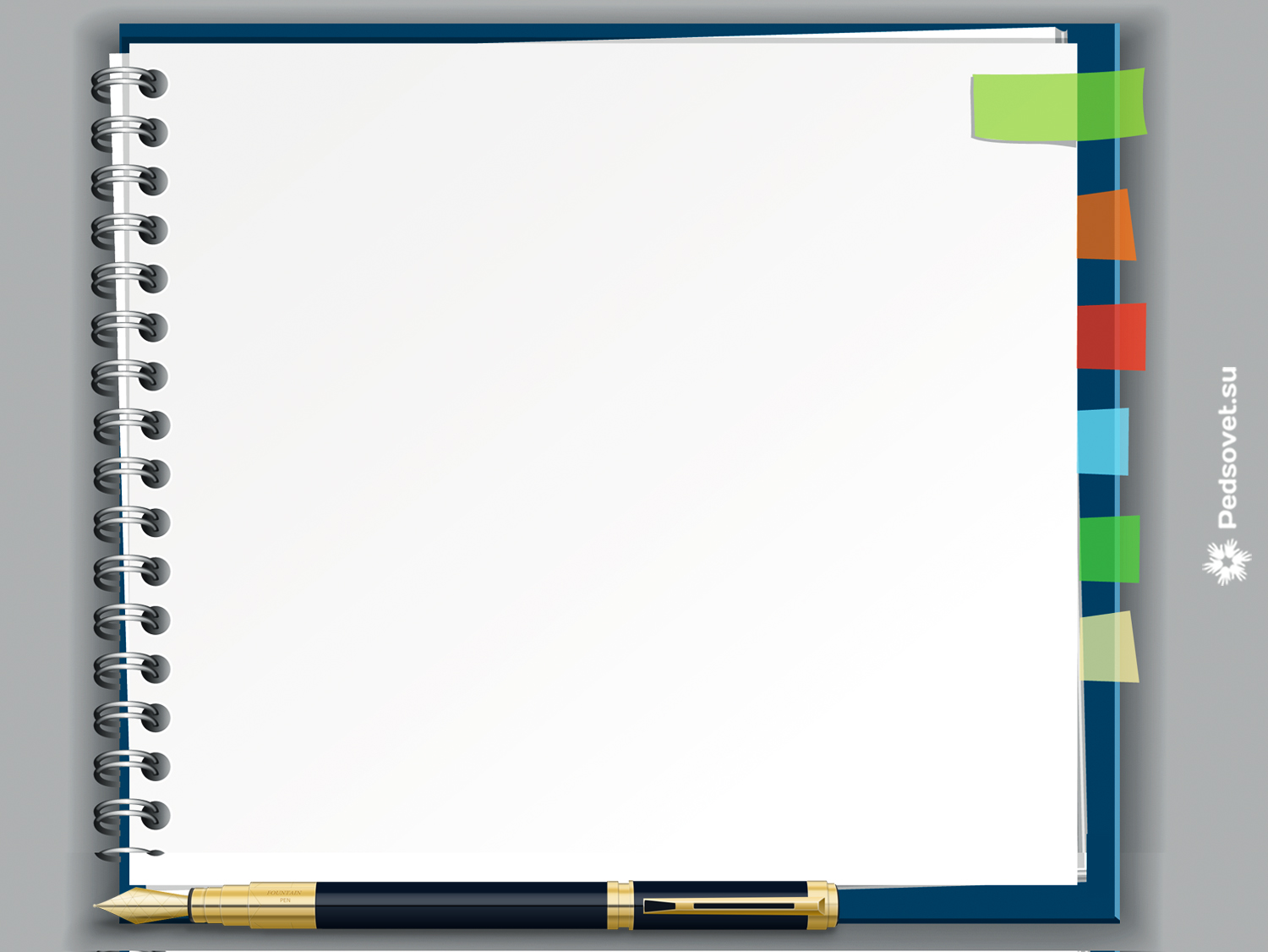 Рисковые направления
Фактор риска «Низкий уровень школьного благополучия» имел среднюю степень значимости. Цель: Снизить уровень тревожности обучающихся МБОУ СОШ 12, влияющий на их познавательную активность.Задачи:  1.Повысить психолого-педагогическую грамотность учителей.2.Педагогам пройти курсы повышения, направленные на профилактику и преодоление эмоциональной напряжённости.3.Снизить риск конфликтов и буллинга в школе.
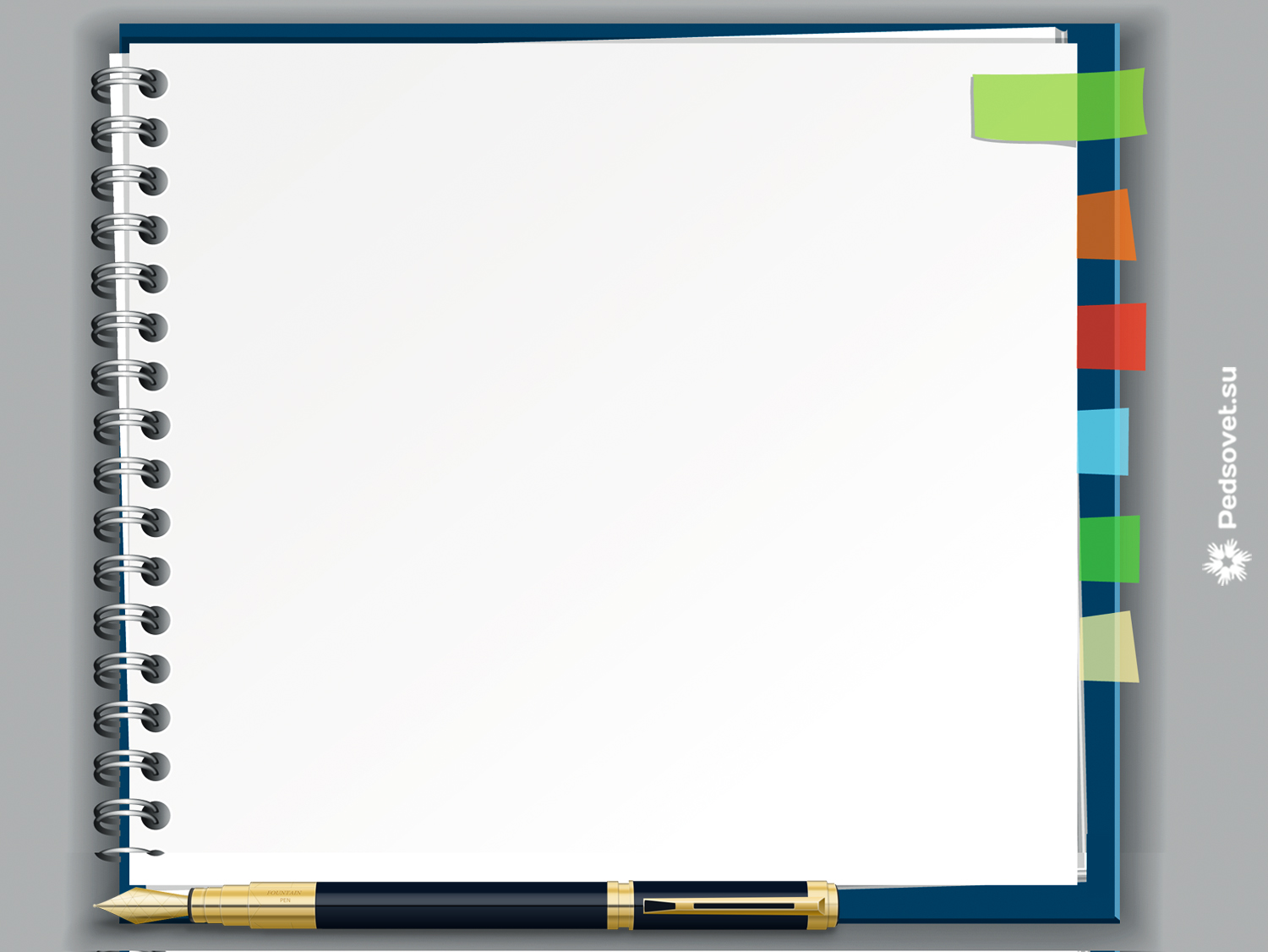 Повышение  психолого-педагогической грамотности учителей
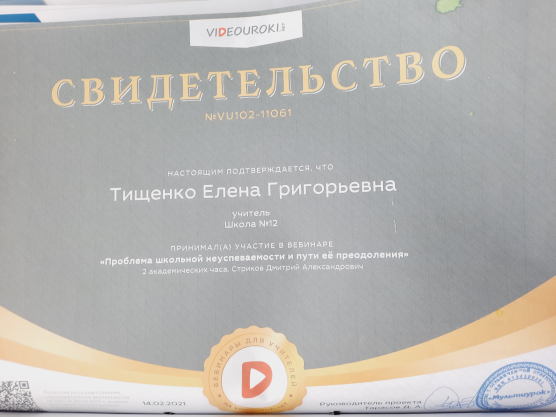 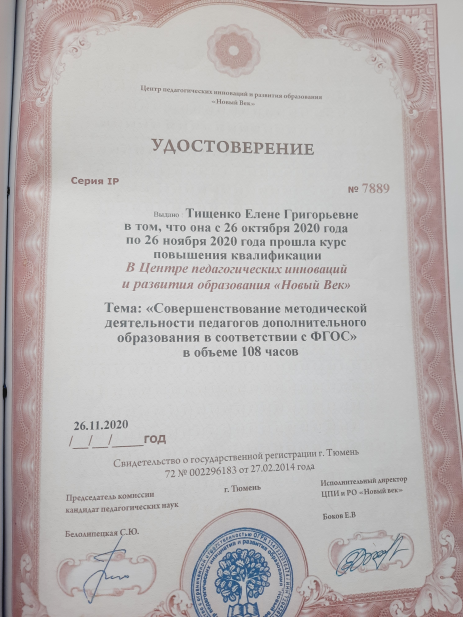 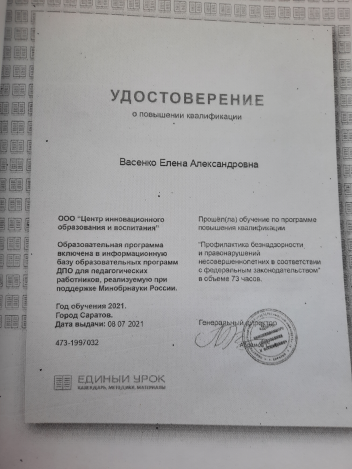 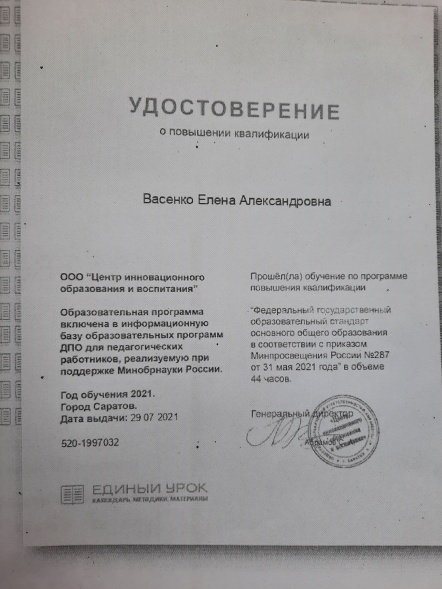 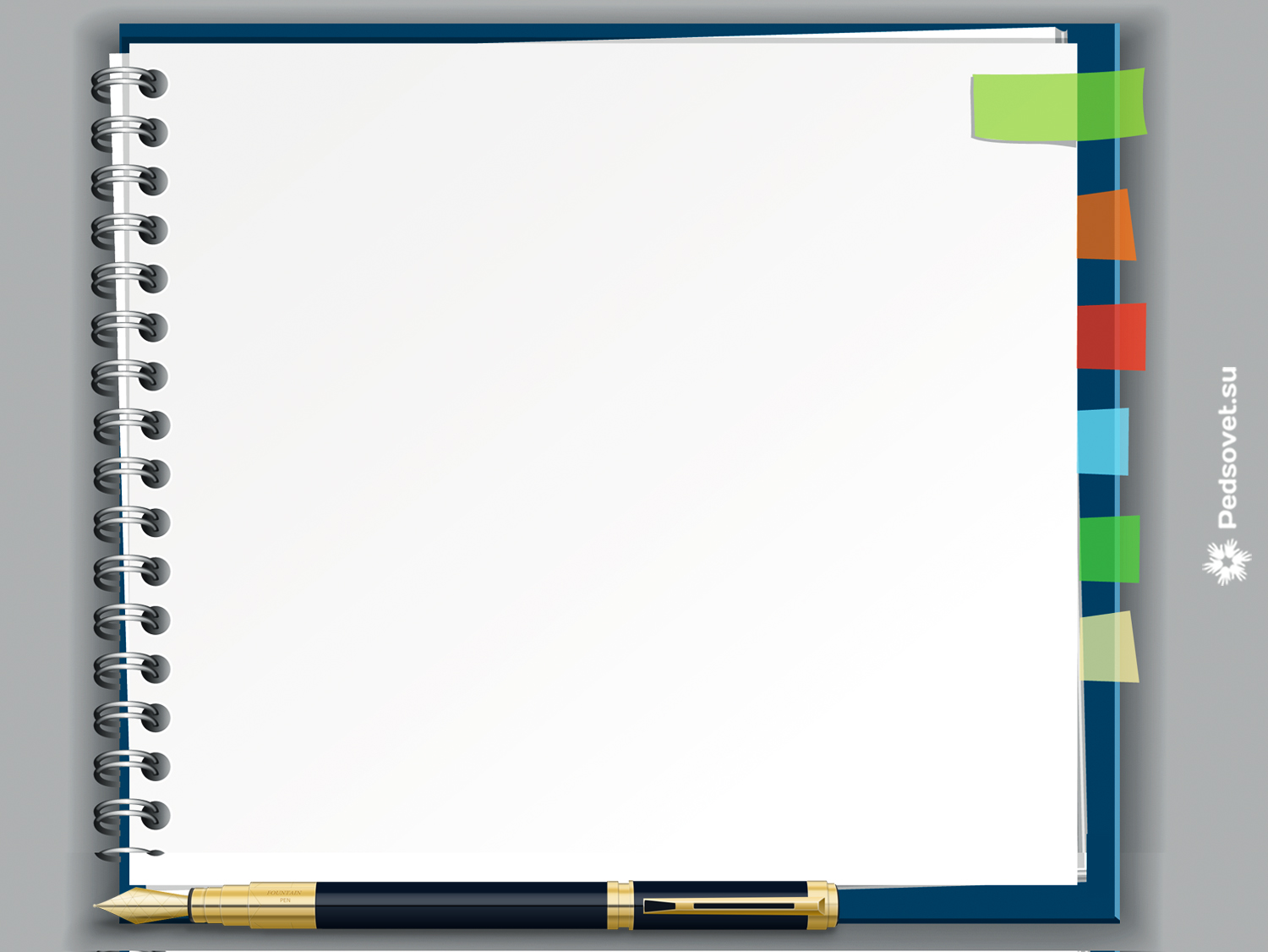 Уровень удовлетворённости школьной жизнью
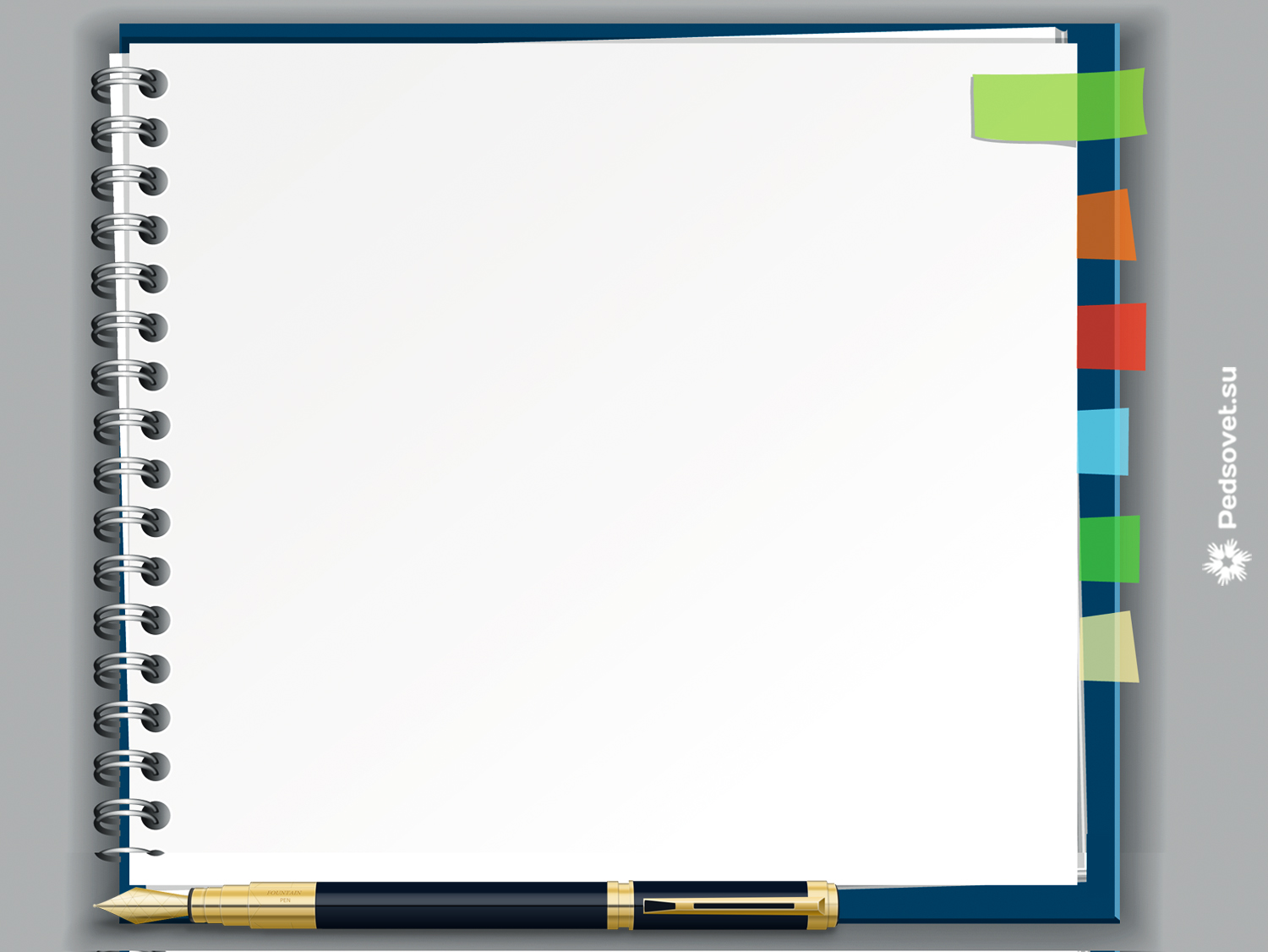 Проведение профилактических бесед   инспектором ПДН Аншер И.В. с учащимися 5-го, 6-го и 7-го классов.
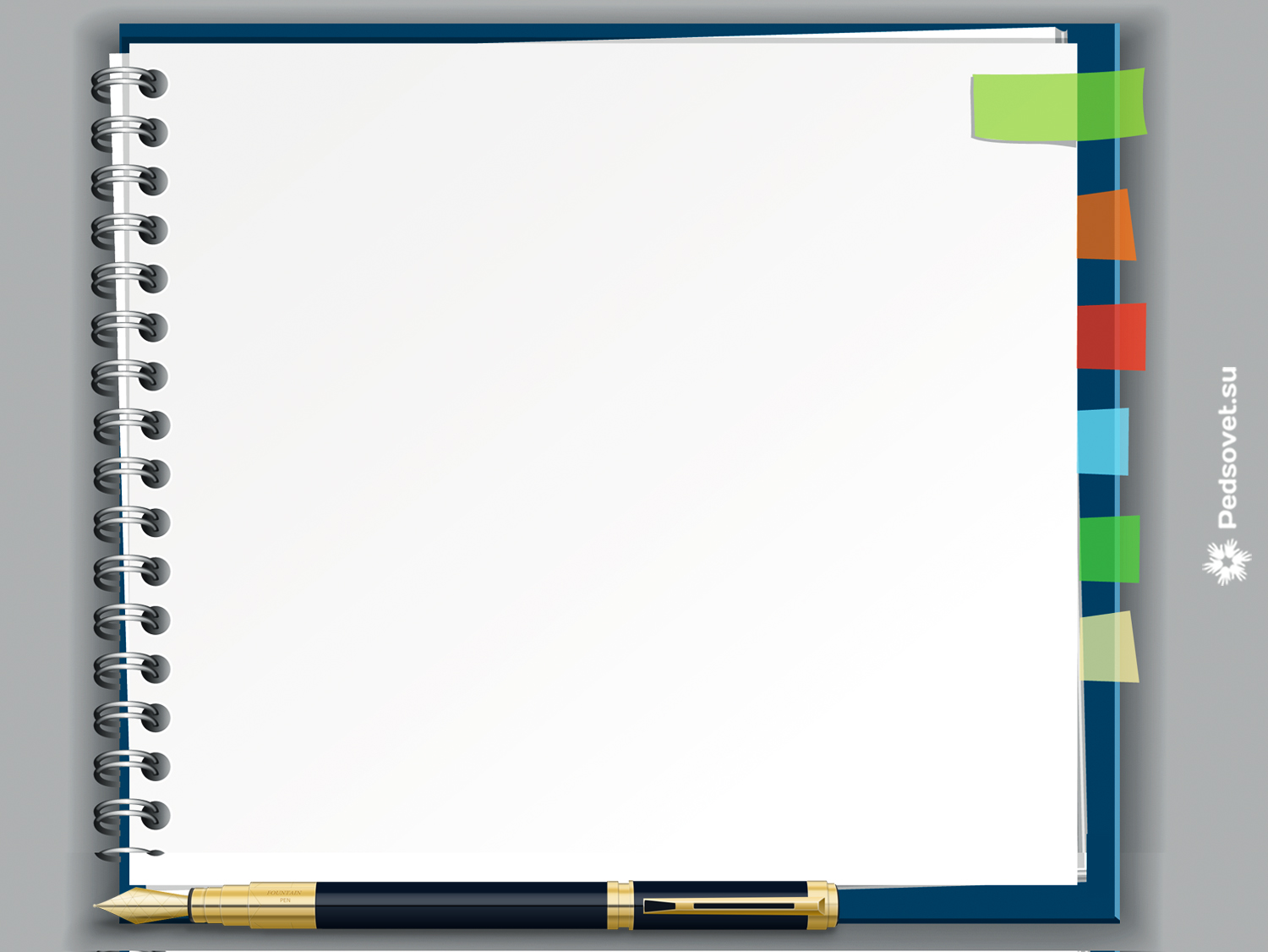 Посещение родительских собраний, %
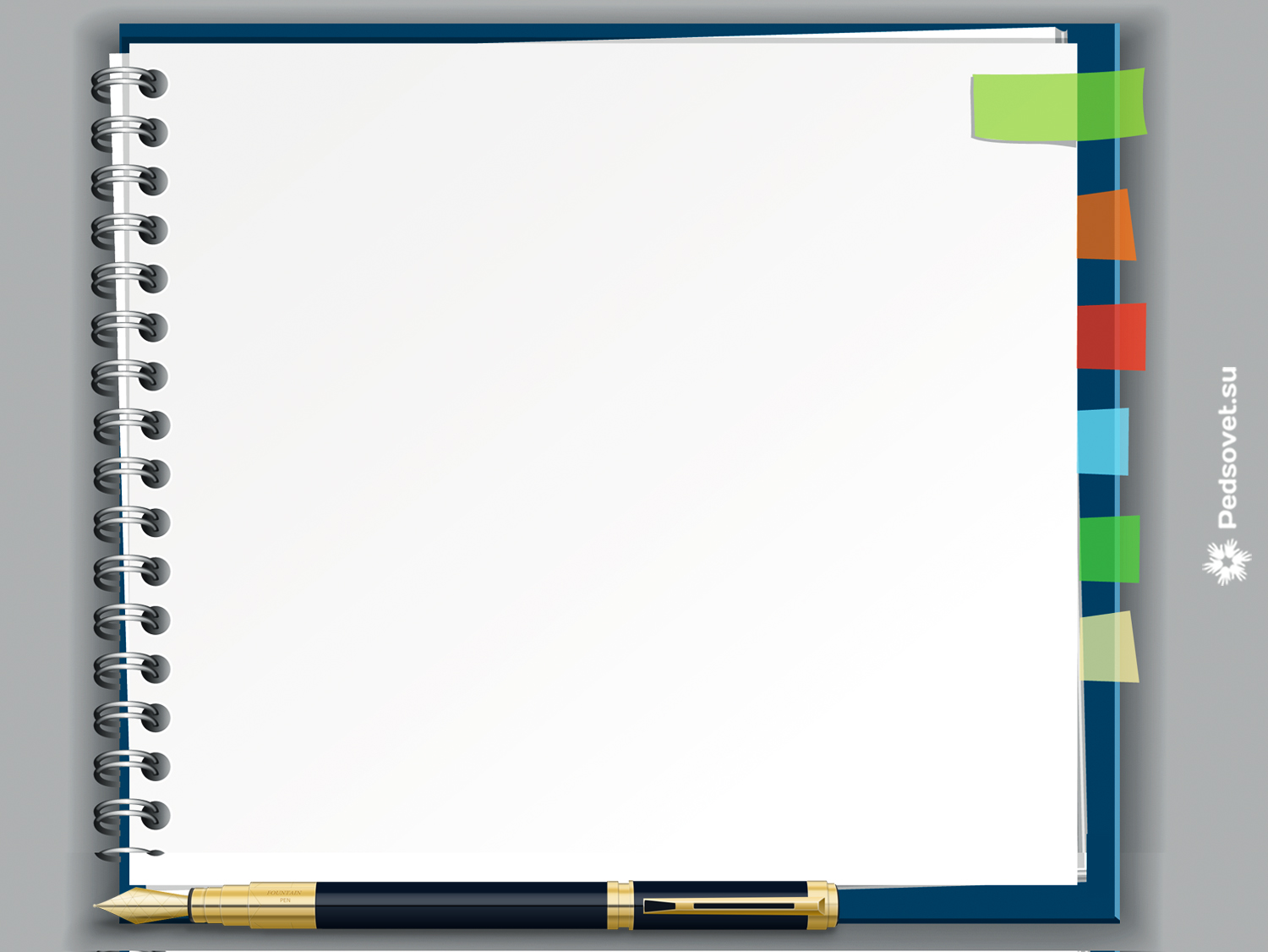 Проведение профилактических бесед заместителем директора по ВР Лантратовой Л.В. с родителями учащихся 7 класса Ивлевой Н.Н.и Сиволаповой Т.А.
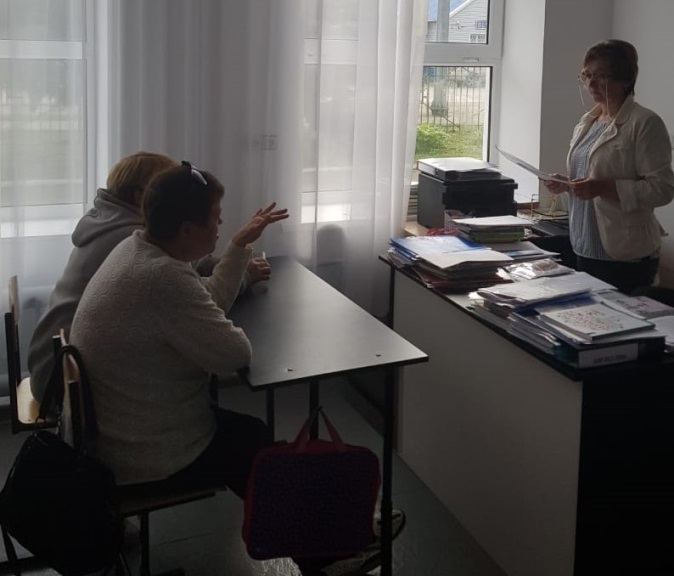 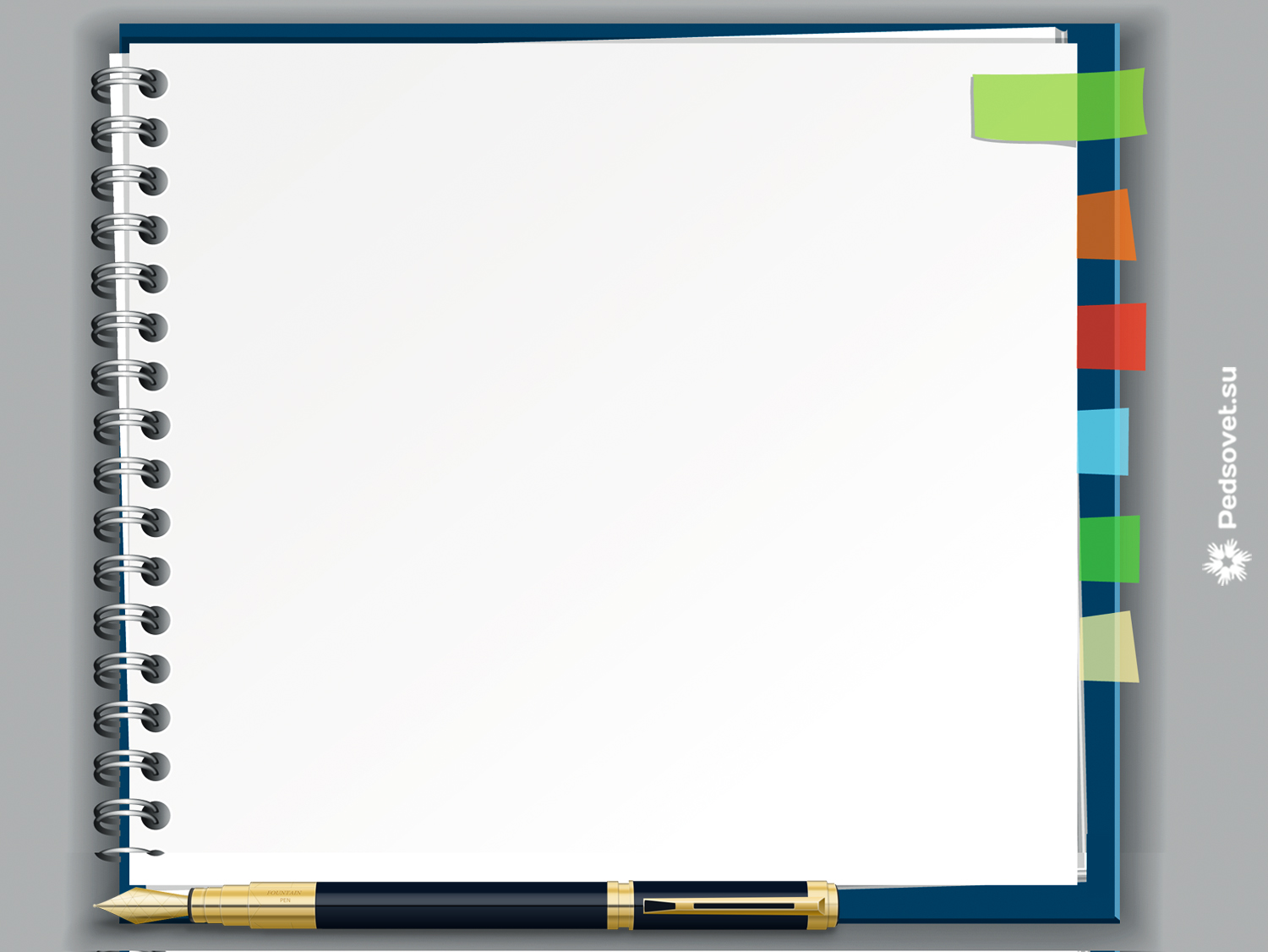 Наши успехи
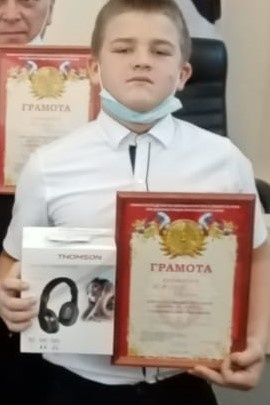 Учащийся 7 класса, состоящий на учёте в ПДН ОМВД,  стал победителем  краевого фестиваля «Формула успеха»  в  номинации «Изобразительное искусство».
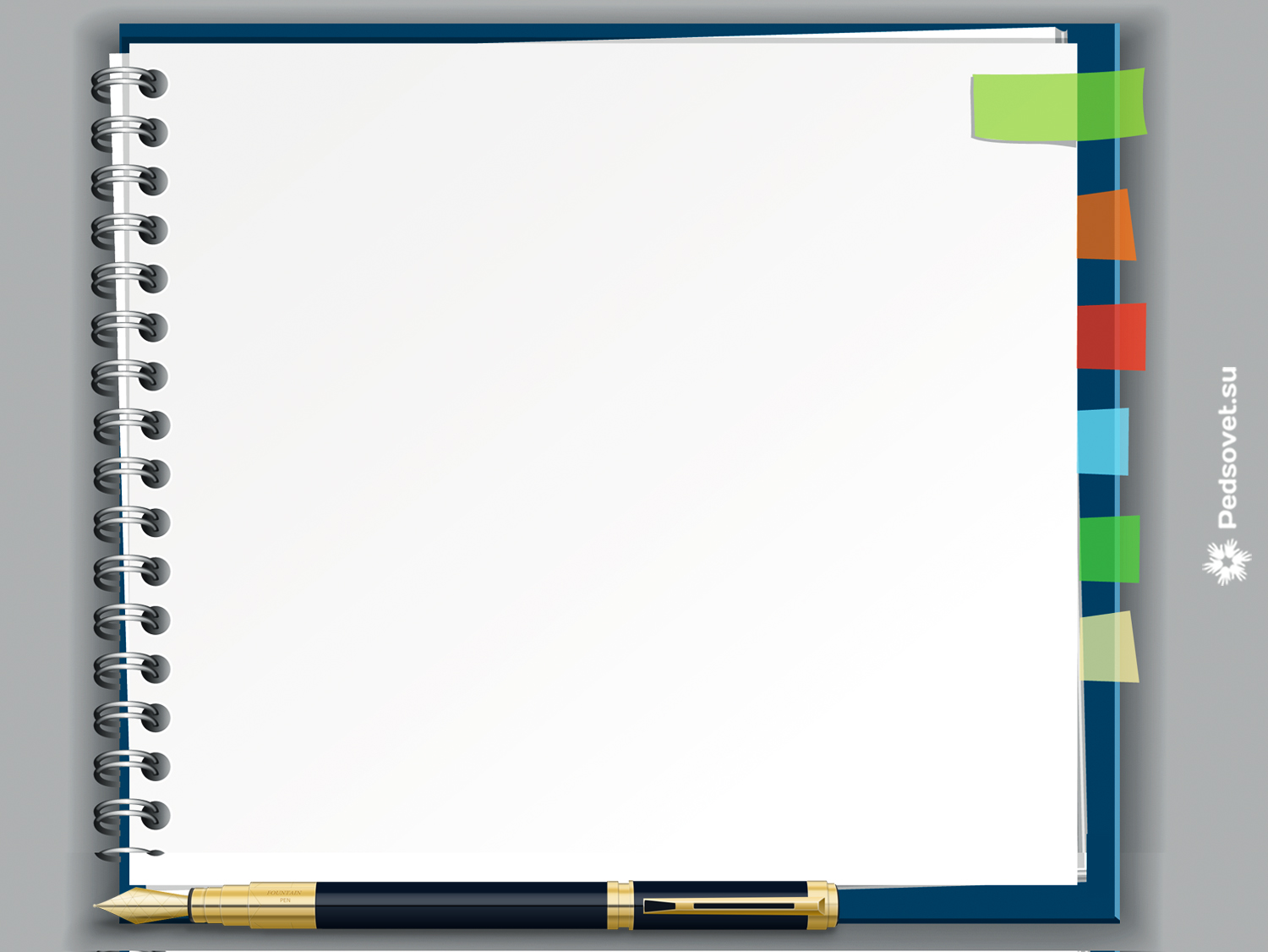 Участники  II Спартакиады несовершеннолетних и первого этапа краевых спортивных игр «Спорт против наркотиков»
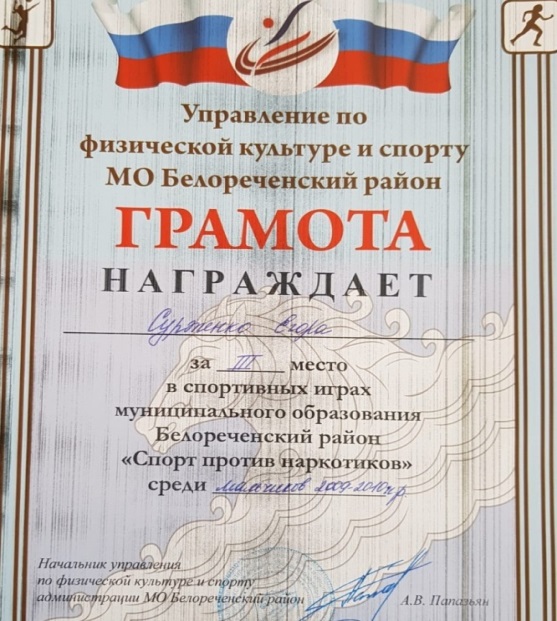 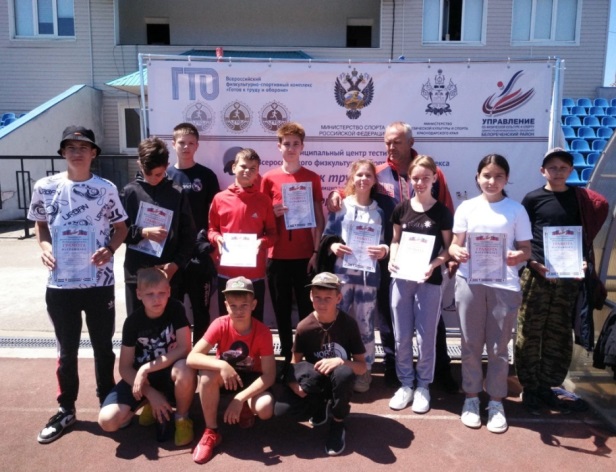 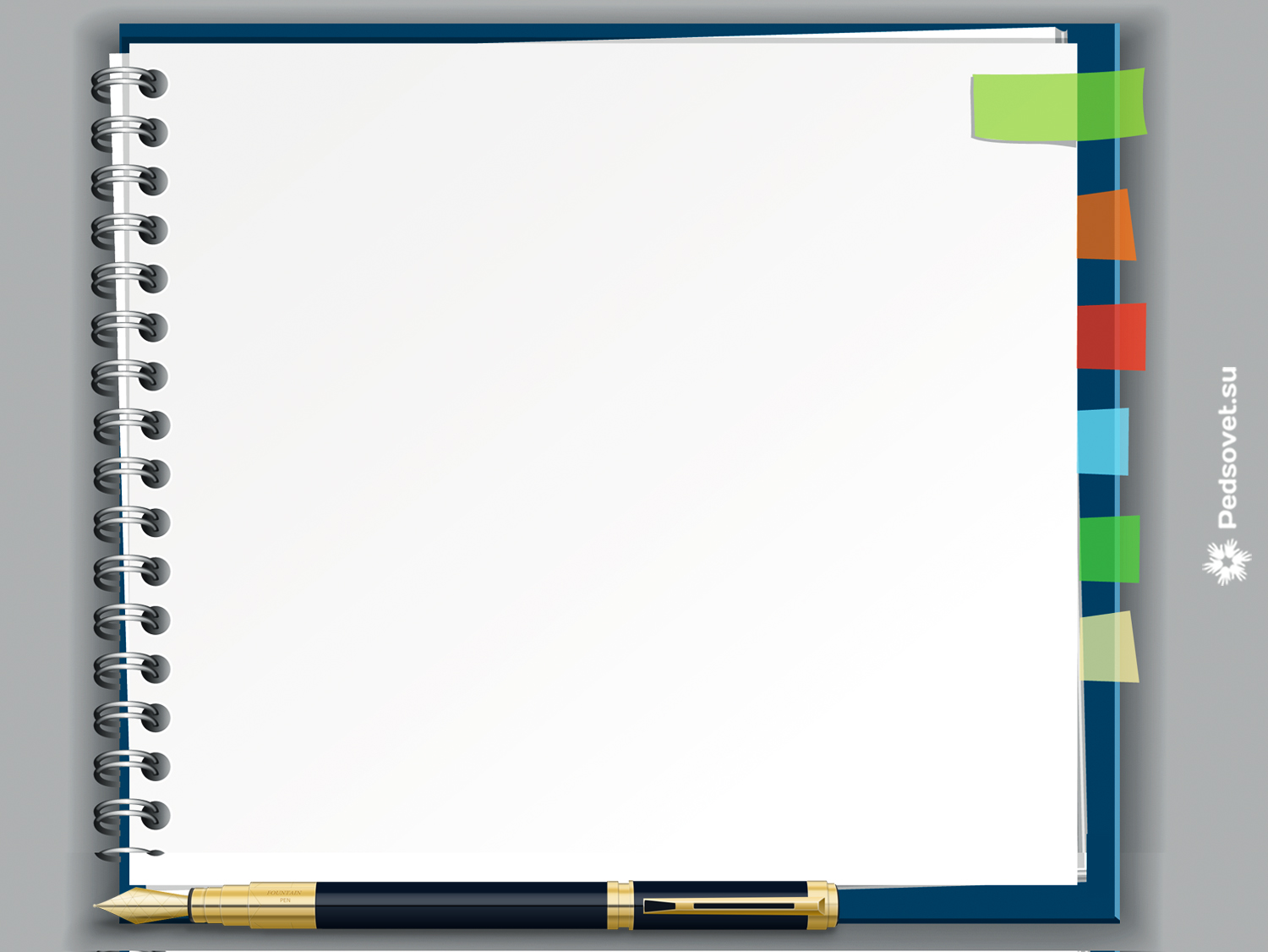 Методическая работа по повышению уровня школьного благополучия.Проведение анкетирования среди педагогического коллектива
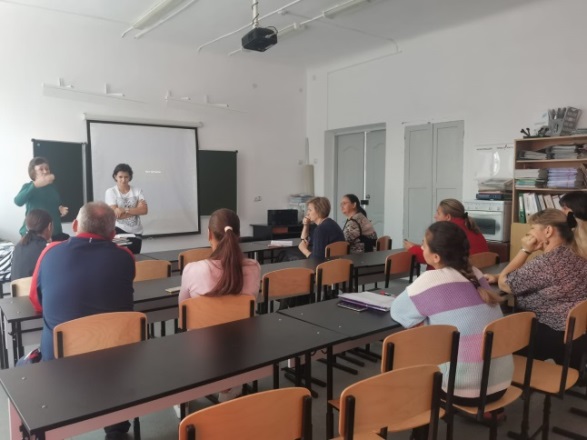 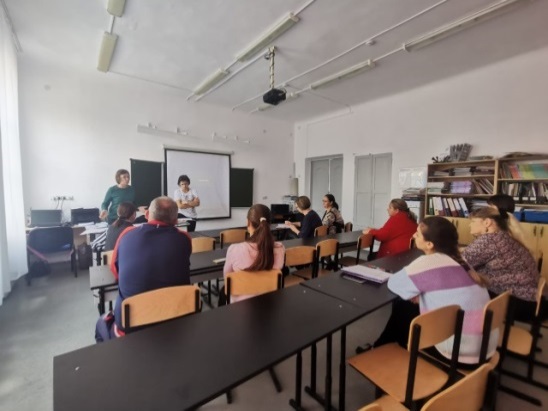 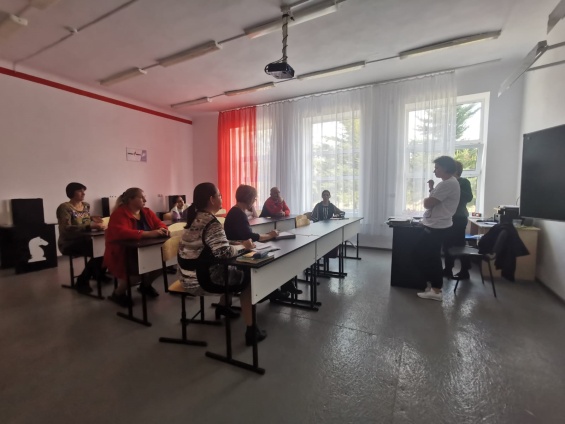 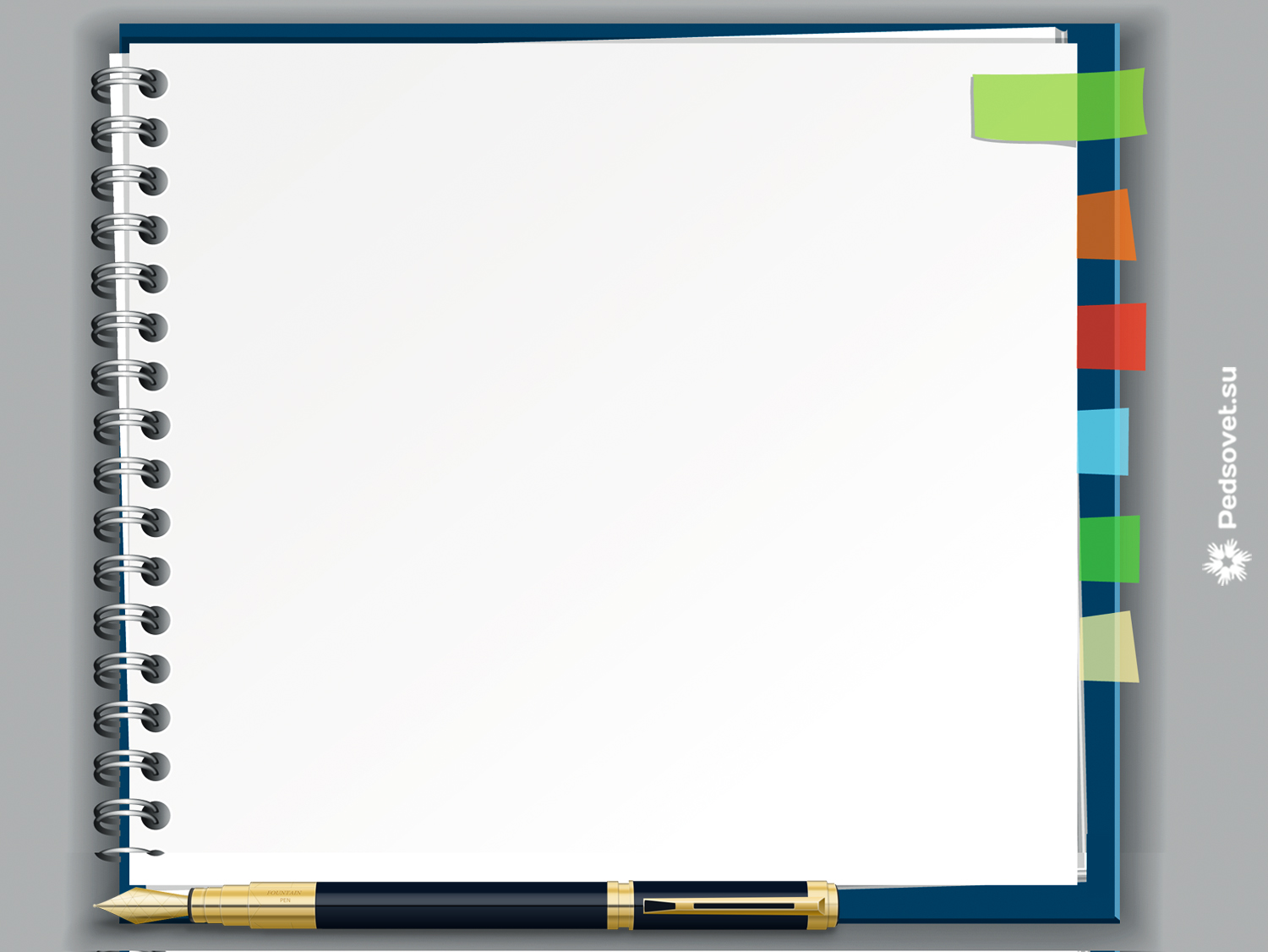 Психолого-педагогическая помощь учащимся
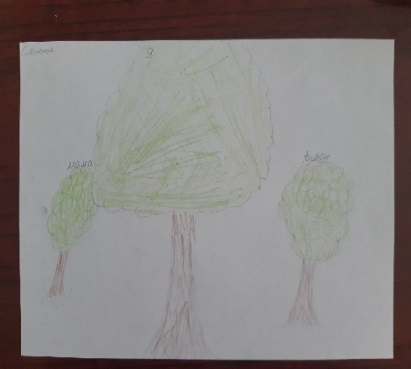 «Дерево с человечками», 
	«Моя семья», «Три дерева», «Паутина», 
	Домик лесника», «10 слов», «Конфликтный ли ты человек?», «Методика самооценки школьных ситуаций О. Кондаша» -тесты, помогающие определить психологическое состояние ребёнка, его отношения в коллективе и семье.
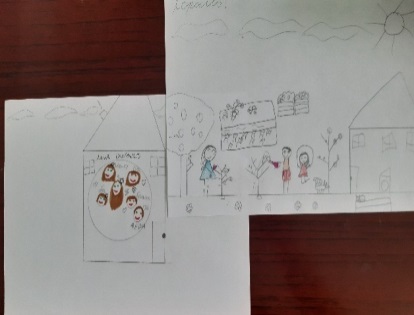 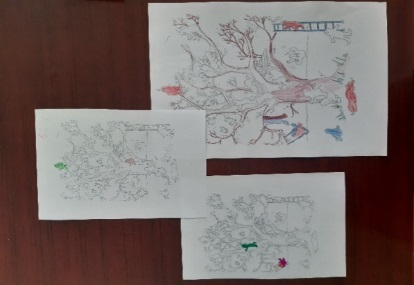 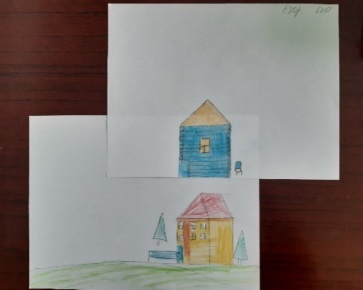 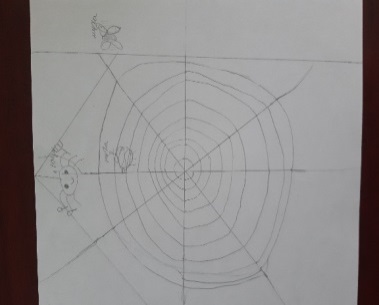 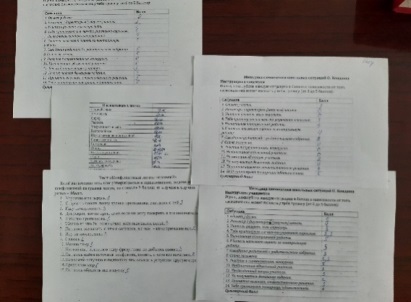 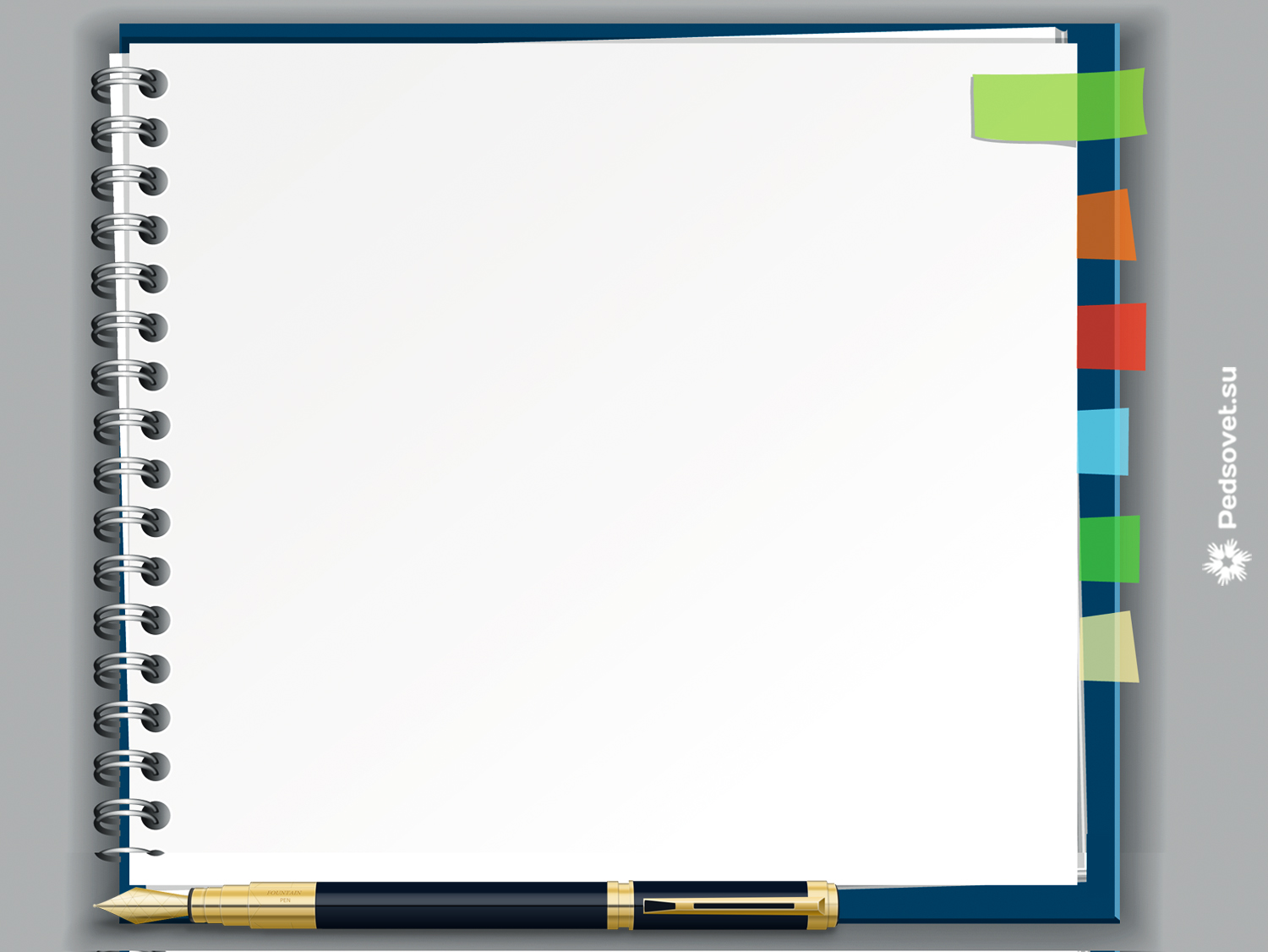 Снижение пропусков уроков
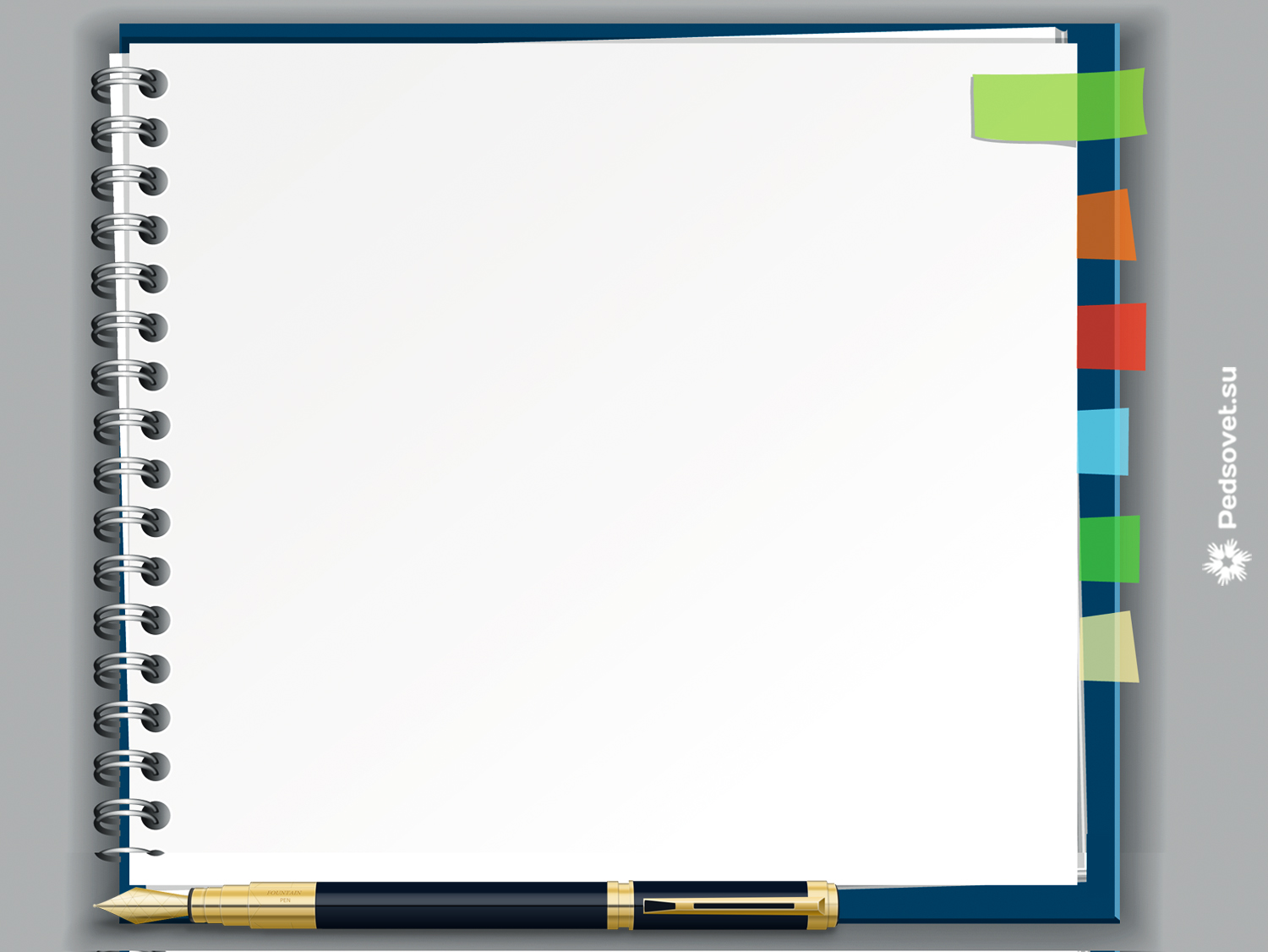 Работа учителей и учащихся по повышению функциональной грамотности
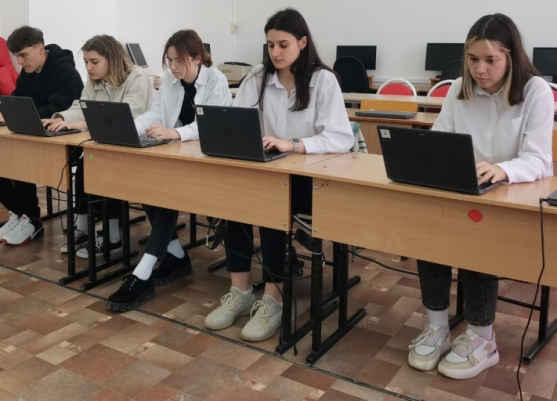 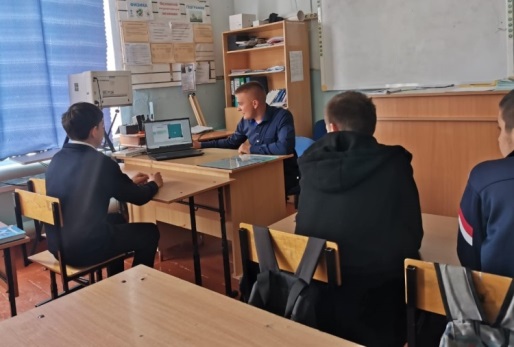 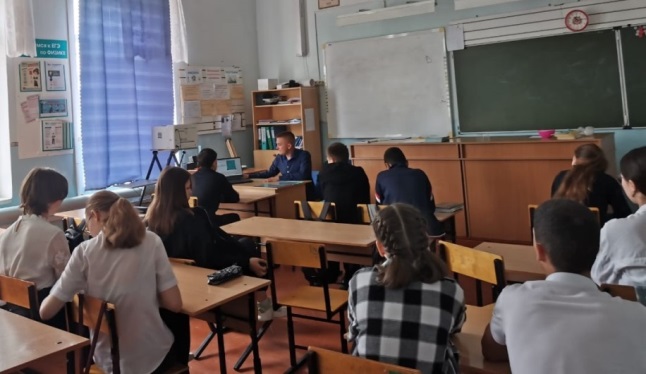 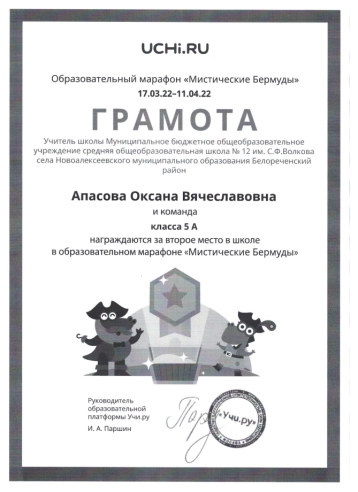 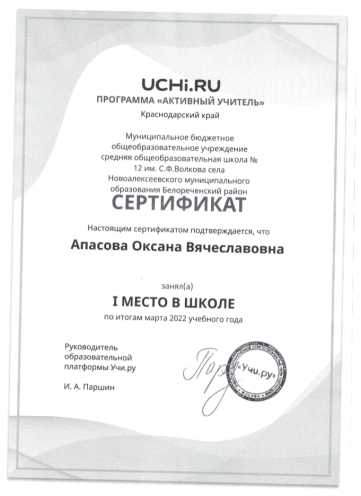 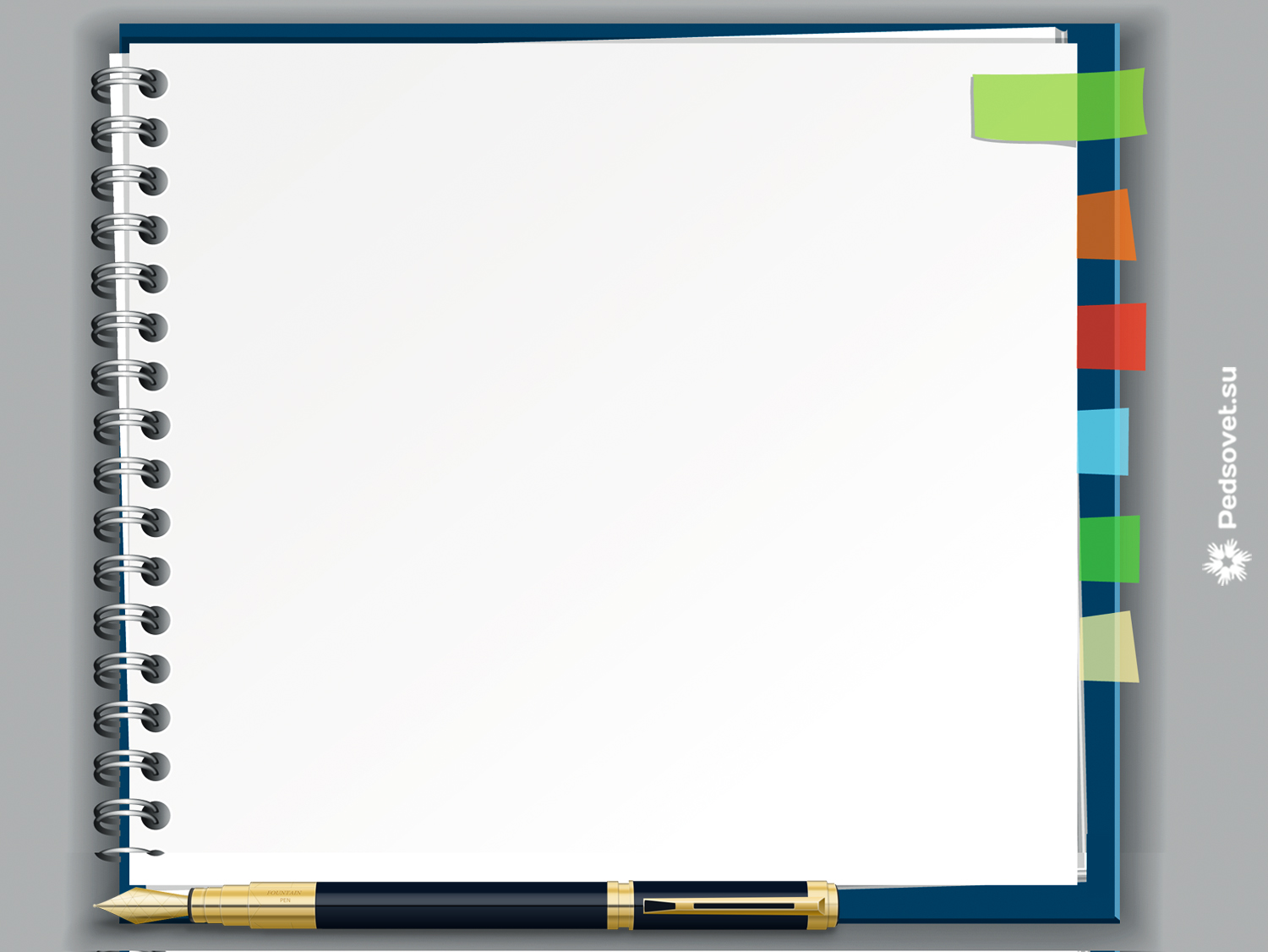 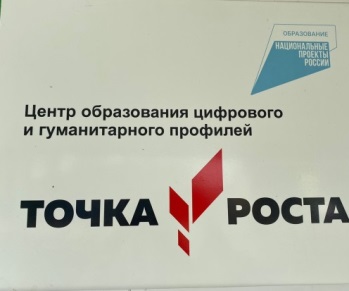 «Точка роста»
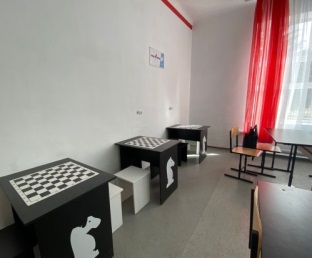 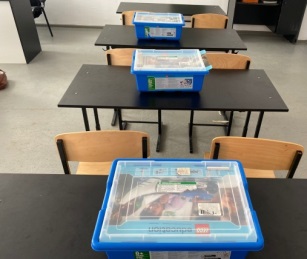 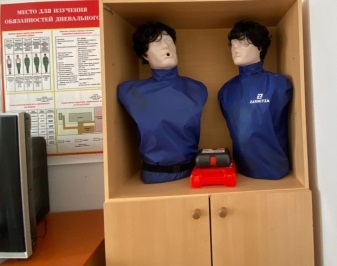 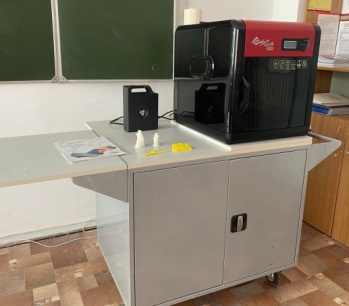 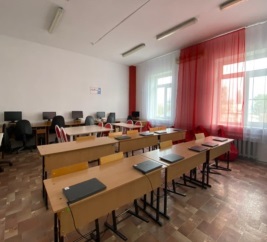 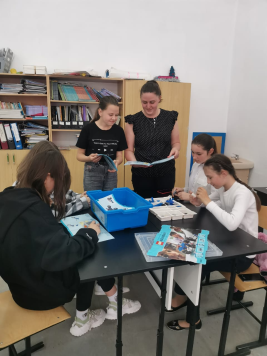 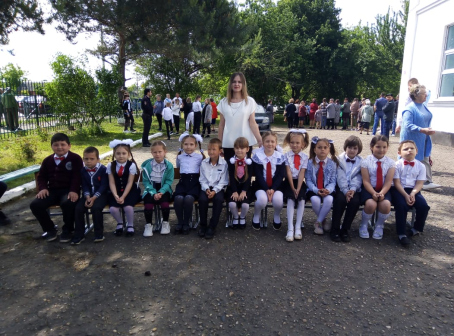 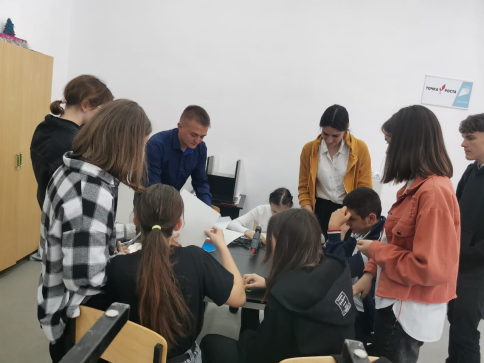 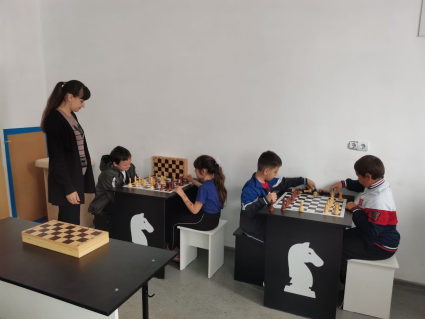 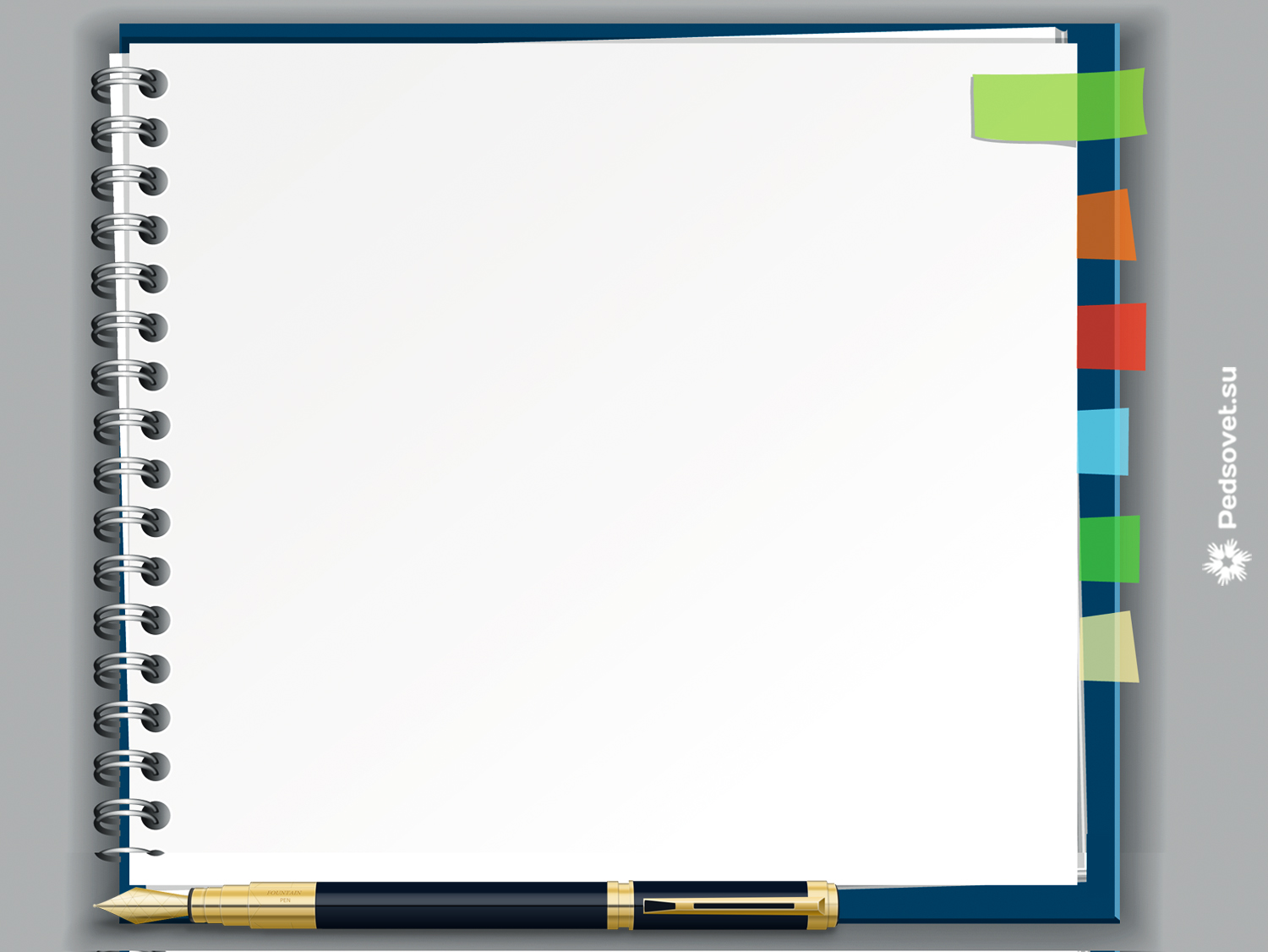 Заинтересовать ребят значит отвлечь от проблемы
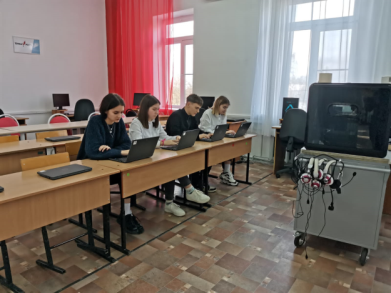 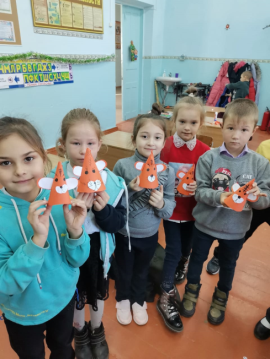 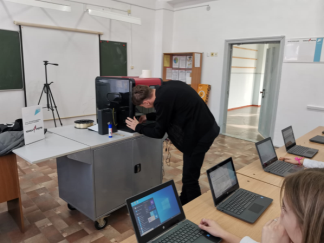 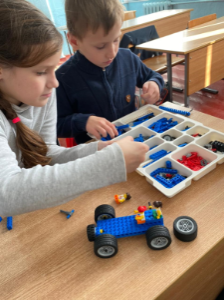 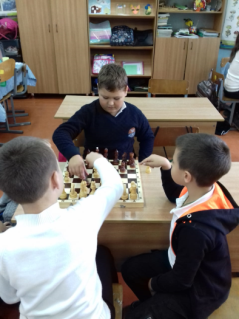 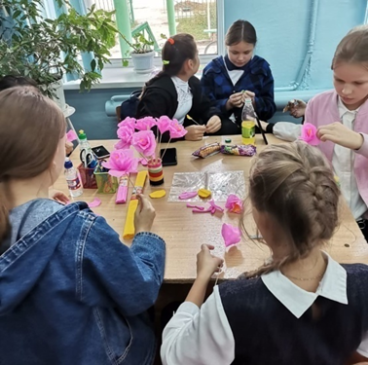 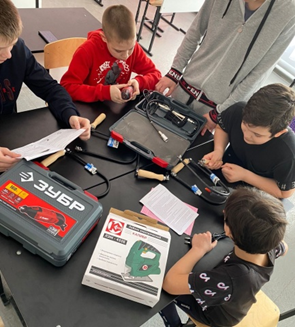 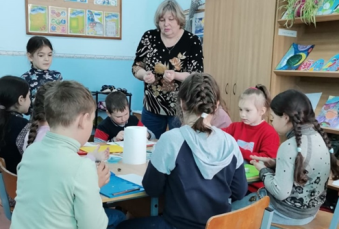 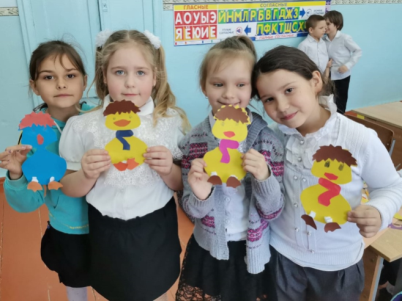 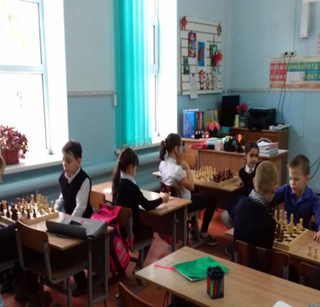 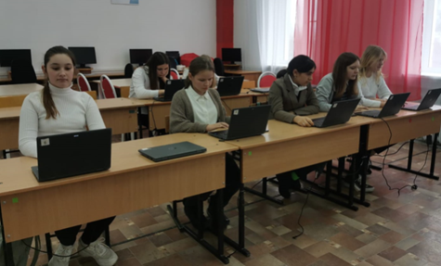 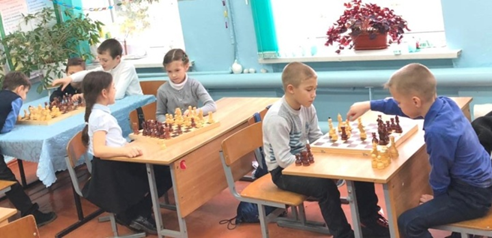 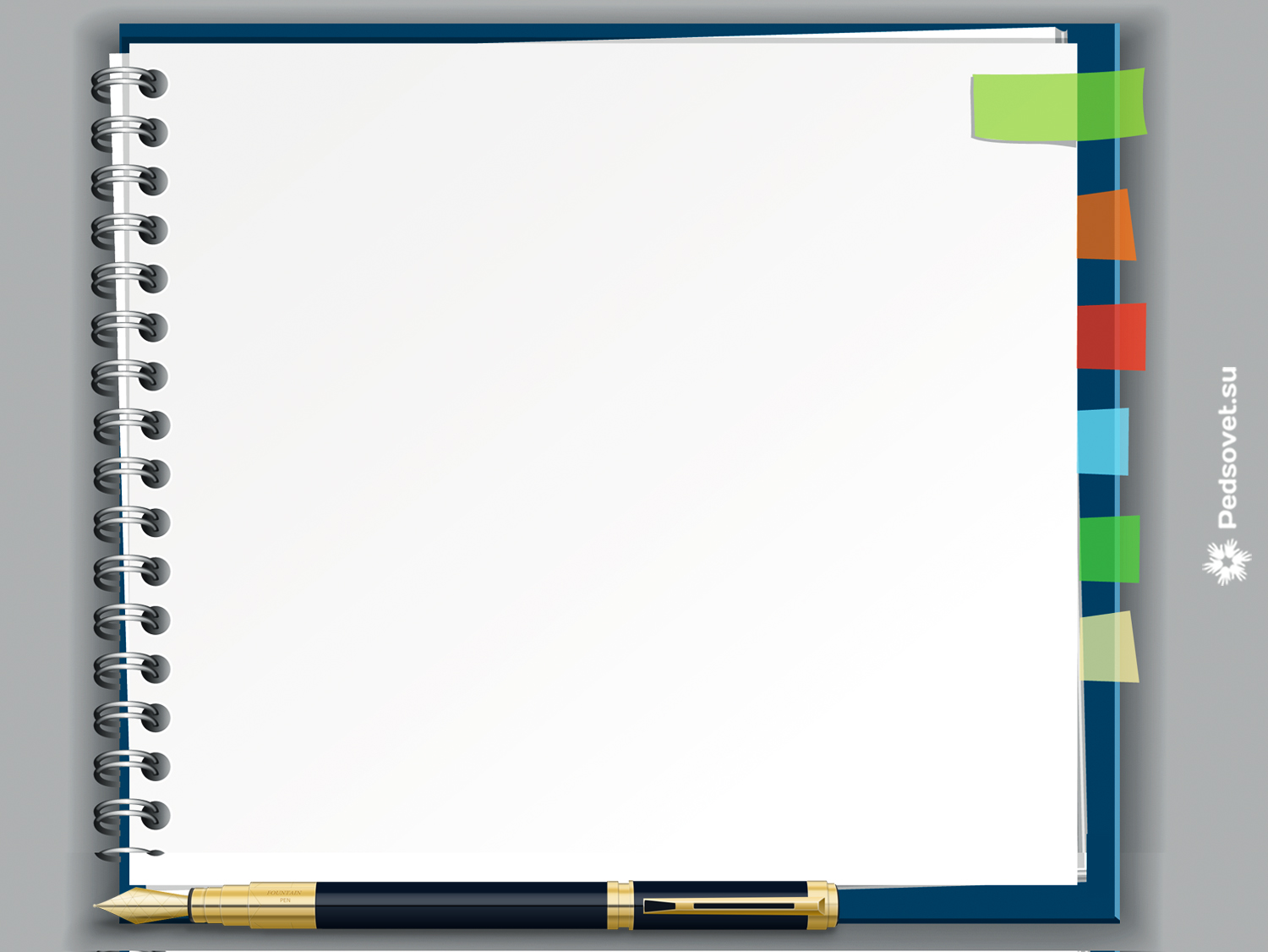 Итоги работы в проекте «500+»
Повышена доля обучающихся, находящихся в состоянии школьного психологического комфорта, доли удовлетворённых школьной жизнью.
Создана  развивающая среда, отвечающая познавательным потребностям обучающихся.
Организована  деятельность участников образовательных отношений по обеспечению усвоения образовательной программы общего образования учащимися с пониженным уровнем школьного благополучия.
Организована психологическая поддержка детей с трудностями в обучении.
Реализована программа  профессионального уровня педагогических работников, включающая в себя курсовую, внекурсовую подготовку педагогов, а также участие в работе методических объединений.
Повышено качество образования.
Организована консультативная помощь приглашенных специалистов педагогам с целью научения применению рефлексивного подхода к воспитанию.
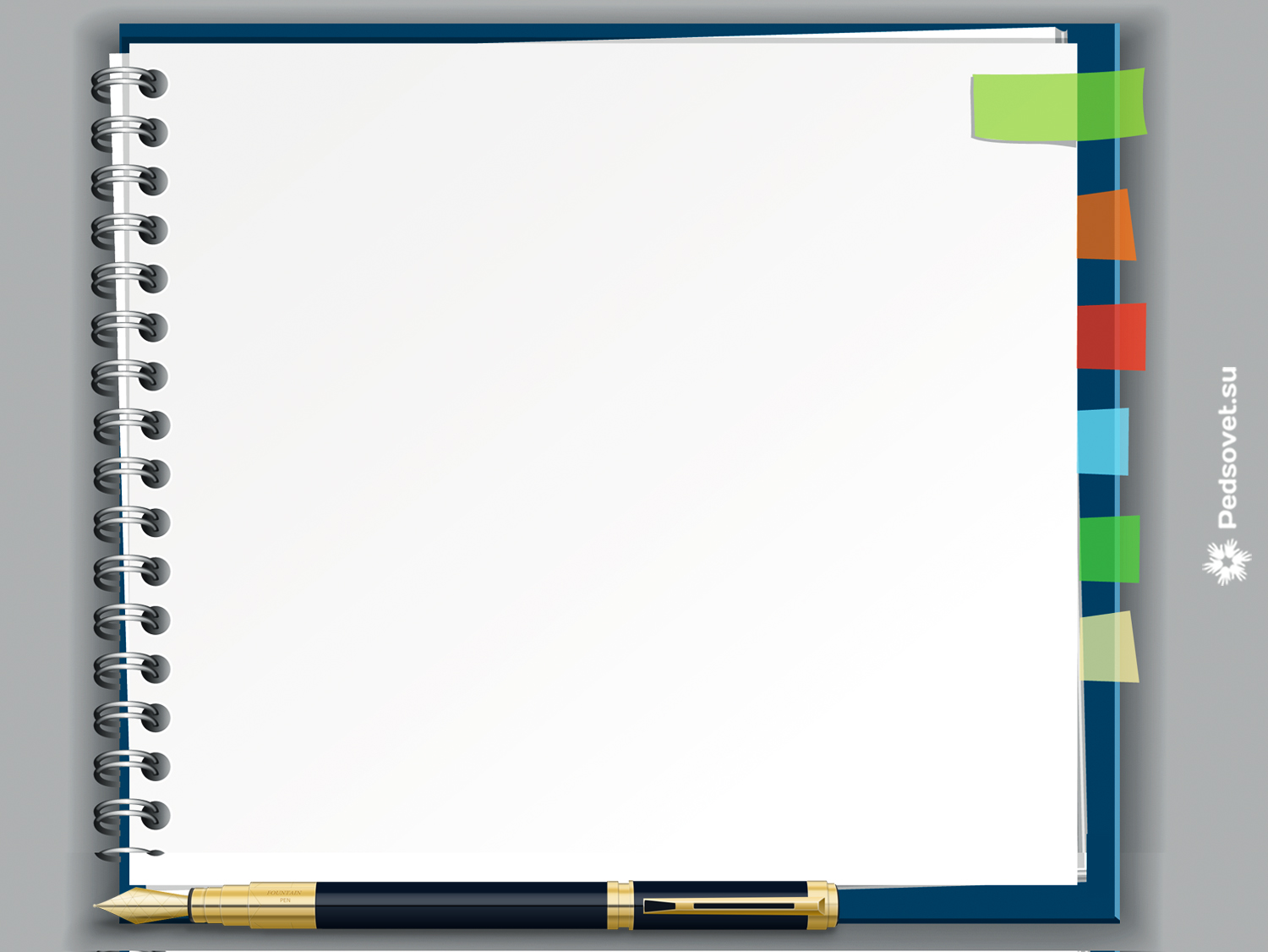 СПАСИБО ЗА ВНИМАНИЕ!
Мозгот Виктория Валентиновна, директор МБОУ СОШ 12 с. Новоалексеевского МО Белореченский район8-918-327-73-19 vmozgot@mail.ru